登山变像的启示可9：2-13
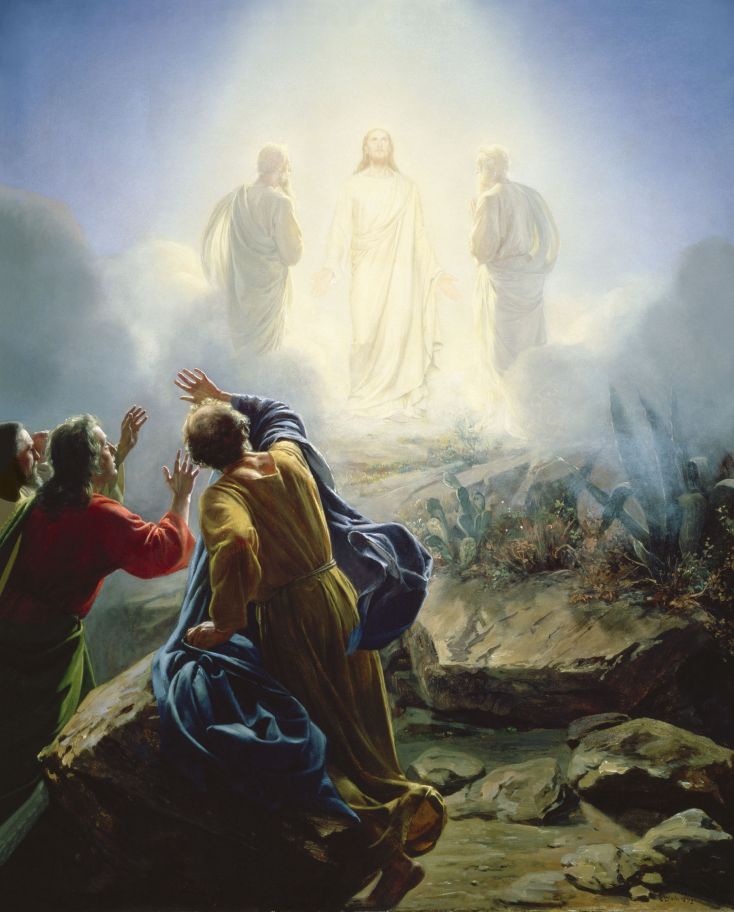 祈祷/Prayer
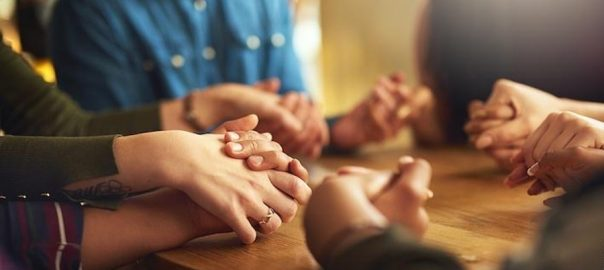 一、登山变像9：2节“过了六天，耶稣带著彼得、雅各、约翰暗暗地上了高山，就在他们面前变了形象：3衣服放光，极其洁白，地上漂布的，没有一个能漂得那样白。”                                           可9：2-32就在他们面前变了形像。脸面明亮如日头，衣裳洁白如光。                                            太17：2节
28说了这话以后，约有八天，耶稣带着彼得，约翰，雅各，上山去祷告。29正祷告的时候，他的面貌就改变了，衣服洁白放光。	                                路9：28-291：35次日早晨，天未亮的时候，耶稣起来，到旷野地方去，在那里祷告。6：45耶稣随即催门徒上船，先渡到那边伯赛大去，等他叫众人散开。46他既辞别了他们，就往山上去祷告。                                    可1：35；6：45-46
2神说，你带着你的儿子，就是你独生的儿子，你所爱的以撒，往摩利亚地去，在我所要指示你的山上，把他献为燔祭。                                                        创22：2
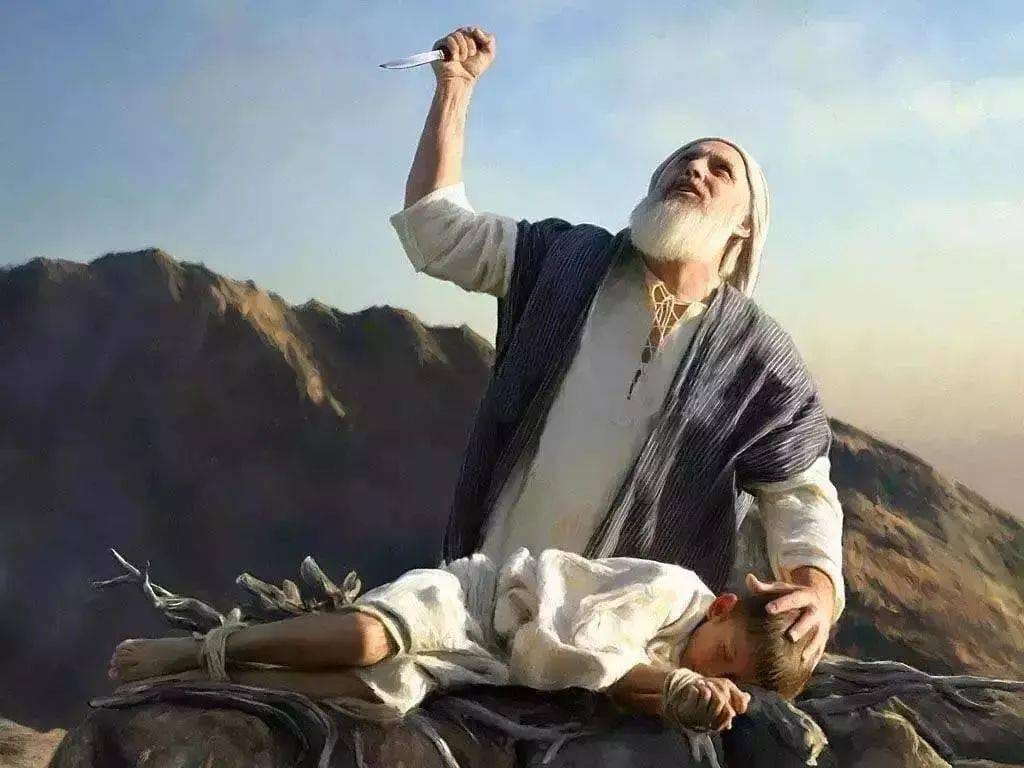 28摩西在耶和华那里四十昼夜，也不吃饭也不喝水。耶和华将这约的话，就是十条诫，写在两块版上。29摩西手里拿着两块法版下西乃山的时候，不知道自己的面皮因耶和华和他说话就发了光。
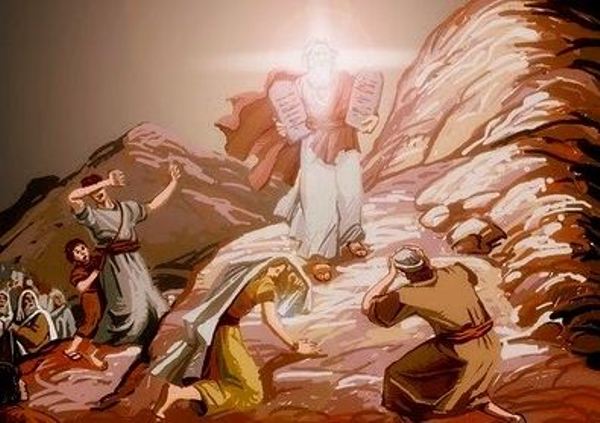 30亚伦和以色列众人看见摩西的面皮发光就怕挨近他。

   出34：28-30
11耶和华说，你出来站在山上，在我面前。那时耶和华从那里经过，在他面前有烈风大作，崩山碎石，耶和华却不在风中。风后地震，耶和华却不在其中。12地震后有火，耶和华也不在火中。火后有微小的声音。
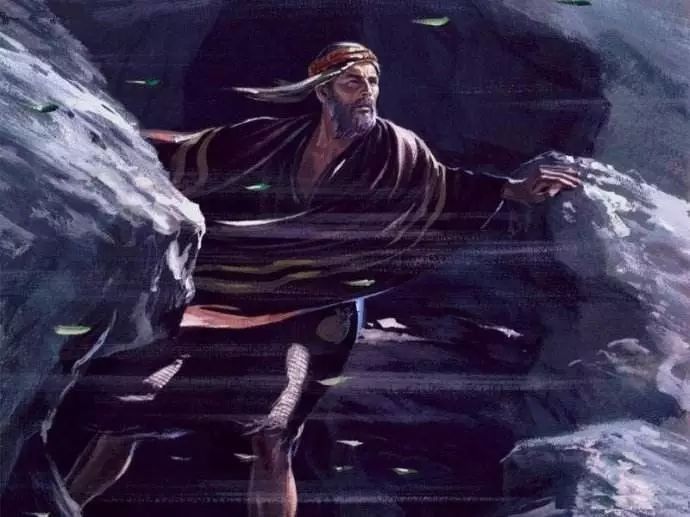 王上19：11-12
1、这里的“高山”可以是你的内室。	你祷告的时候，要进你的内屋，并上门，祷告你在暗中的父。你父在暗中察看，必然报答你。                                           太6：6
2、这里的“高山”可以是每主日到教会崇拜。3、这里的“高山”可以是每年的中西部退修会。2神说，你带着你的儿子，就是你独生的儿子，你所爱的以撒，往摩利亚地去，在我所要指示你的山上，把他献为燔祭。                                                        创22：2
二、荣光中的谈话4忽然有以利亚同摩西向他们显现。并且和耶稣说话。                                          可9：430忽然有摩西以利亚两个人，同耶稣说话。31他们在荣光里显现，谈论耶稣去世的事，就是他在耶路撒冷将要成的事。                                          路9：30-31
4忽然有以利亚同摩西向他们显现。并且和耶稣说话。                                          可 9：4初期教会需要在……做出选择敬拜罗马皇帝               敬拜耶和华上帝自己的信仰                  自己的生命
三、主啊，我们在这里真好5彼得对耶稣说，拉比，我们在这里真好。可以搭三座棚，一座为你，一座为摩西，一座为以利亚。     可9：5
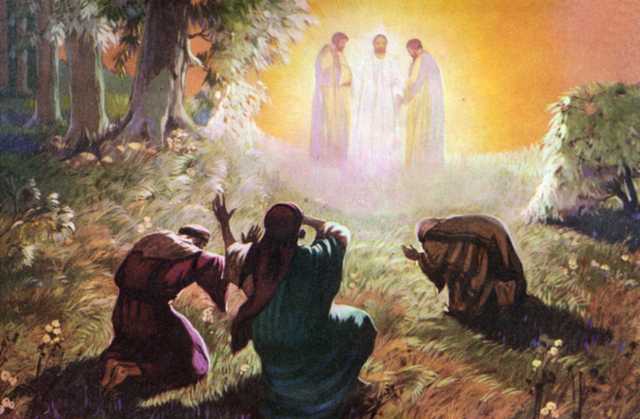 9那时，耶稣从加利利的拿撒勒来，在约但河里受了约翰的洗。10他从水里一上来，就看见天裂开了，圣灵仿佛鸽子，降在他身上。11又有声音从天上来说，你是我的爱子，我喜悦你。                                         可 1：9-115彼得对耶稣说，拉比，（拉比就是夫子）我们在这里真好。可以搭三座棚，一座为你，一座为摩西，一座为以利亚……有一朵云彩来遮盖他们。也有声音从云彩里出来说，这是我的爱子，你们要听他。                                                   可9：5-7
16耶稣受了洗，随即从水里上来。天忽然为他开了，他就看见神的灵，仿佛鸽子降下，落在他身上。17从天上有声音说，这是我的爱子，我所喜悦的。                                         太3：16-174彼得对耶稣说，主阿，我们在这里真好。你若愿意，我就在这里搭三座棚，一座为你，一座为摩西，一座为以利亚。5说话之间，忽然有一朵光明的云彩遮盖他们。且有声音从云彩里出来说，这是我的爱子，我所喜悦的。你们要听他。                                                  太17：4-5
总结一、基督徒要有自己的“高山“，一个与神独处的地方。二、摩西与以利亚的出现（耶稣登山变像），不只是为着耶稣即将受难而作准备；更是为着门徒而来。三、上山是为了下山。
祈祷/Prayer
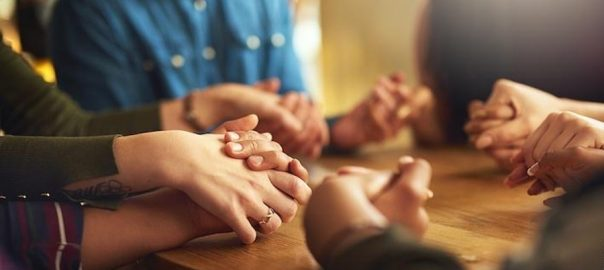